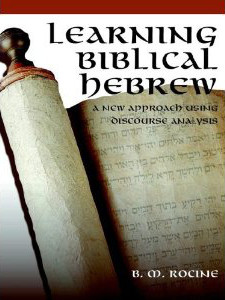 Rocine Lesson 45
אֵ֫לֶּה פְקוּדֵי הַמִּשְׁכָּן מִשְׁכַּן הָעֵדֻת אֲשֶׁר פֻּקַּד עַל־פִּי מֹשֶׁה
Exodus 38:21
Goals
Identify and read 
 the Qal passive participle
 verbs in the Pual stem
What we already know
אֵ֫לֶּה פְקוּדֵי הַמִּשְׁכָּן מִשְׁכַּן הָעֵדֻת אֲשֶׁר פֻּקַּד עַל־פִּי מֹשֶׁה
Translate the first word.
What we already know
אֵ֫לֶּה פְקוּדֵי הַמִּשְׁכָּן מִשְׁכַּן הָעֵדֻת אֲשֶׁר פֻּקַּד עַל־פִּי מֹשֶׁה
What is the gender and number of the second word?
What is its basic root meaning?
What we already know
אֵ֫לֶּה פְקוּדֵי הַמִּשְׁכָּן מִשְׁכַּן הָעֵדֻת אֲשֶׁר פֻּקַּד עַל־פִּי מֹשֶׁה
What is the gender and number of the second word?
What is its basic root meaning?
m pl
Q: visit, observe
N: be missing, be visited
P: muster
H: appoint, deposit
Qal passive participle
אֵ֫לֶּה פְקוּדֵי הַמִּשְׁכָּן מִשְׁכַּן הָעֵדֻת אֲשֶׁר פֻּקַּד עַל־פִּי מֹשֶׁה
Our word פְקוּדֵי is a Qal passive participle in the masculine plural construct form.
Qal passive participle
אֵ֫לֶּה פְקוּדֵי הַמִּשְׁכָּן מִשְׁכַּן הָעֵדֻת אֲשֶׁר פֻּקַּד עַל־פִּי מֹשֶׁה
Our word פְקוּדֵי is a Qal passive participle in the masculine plural construct form.
RULE:
A shureq, either plene or defectiva, after the second root letter is the sign of the Qal passive participle.
We will not assign a discourse function to the Qal passive participle because it is more often used adjectivally (or substantively) than verbally. Translate with an English -ed-word.
Qal passive participle
אֵ֫לֶּה פְקוּדֵי הַמִּשְׁכָּן מִשְׁכַּן הָעֵדֻת אֲשֶׁר פֻּקַּד עַל־פִּי מֹשֶׁה
How could we translate the first 3 words?
Qal passive participle
אֵ֫לֶּה פְקוּדֵי הַמִּשְׁכָּן מִשְׁכַּן הָעֵדֻת אֲשֶׁר פֻּקַּד עַל־פִּי מֹשֶׁה
How could we translate the first 3 words?
these are the observed/recorded (things) of the tabernacle
ברך as Qal passive participle
ברך is one of the roots most commonly used as a Qal passive participle. E.g.
 יְהִ֙י יְהוָ֤ה אֱלֹהֶ֙יךָ֙ בָּר֔וּךְ	May YHWH your God be blessed (1 Kings 10:9)
 וַיֹּ֕אמֶר בּ֖וֹא בְּר֣וּךְ יְהוָ֑ה	He said, Come in, O blessed of YHWH (Gen 24:31)
Qal passive participle
אֵ֫לֶּה פְקוּדֵי הַמִּשְׁכָּן מִשְׁכַּן הָעֵדֻת אֲשֶׁר פֻּקַּד עַל־פִּי מֹשֶׁה
What is the relationship of the next construct chain (מִשְׁכַּן הָעֵדֻת) with the preceding words (אֵ֫לֶּה פְקוּדֵי הַמִּשְׁכָּן) in our lesson verse? 
See Rocine 12.2e & 40.2a.
Qal passive participle
אֵ֫לֶּה פְקוּדֵי הַמִּשְׁכָּן מִשְׁכַּן הָעֵדֻת אֲשֶׁר פֻּקַּד עַל־פִּי מֹשֶׁה
What is the relationship of the next construct chain (מִשְׁכַּן הָעֵדֻת) with the preceding words (אֵ֫לֶּה פְקוּדֵי הַמִּשְׁכָּן) in our lesson verse? 
See Rocine 12.2e & 40.2a.
Apposition: “When one noun follows and renames another noun, the second noun is said to be in apposition to the first.” (Rocine 12.2e)

“when the participle is in apposition to a noun that it may be best to translate using the phrase … the one who …” (Rocine 40.2a)
Qal passive participle
אֵ֫לֶּה פְקוּדֵי הַמִּשְׁכָּן מִשְׁכַּן הָעֵדֻת אֲשֶׁר פֻּקַּד עַל־פִּי מֹשֶׁה
Translate the first two phrases.
Qal passive participle
אֵ֫לֶּה פְקוּדֵי הַמִּשְׁכָּן מִשְׁכַּן הָעֵדֻת אֲשֶׁר פֻּקַּד עַל־פִּי מֹשֶׁה
Translate the first two phrases.
these are the observed/recorded (things) of the tabernacle, the tabernacle of testimony
this is the inventory of the tabernacle, the tabernacle of testimony
Key Morphological Markers
Page 2
From document
“Key Morphological Markers”
Pual stem
אֵ֫לֶּה פְקוּדֵי הַמִּשְׁכָּן מִשְׁכַּן הָעֵדֻת אֲשֶׁר פֻּקַּד עַל־פִּי מֹשֶׁה
In the last clause of the lesson verse we have an אשר + Qatal construction. What is the function of this construction?
Pual stem
אֵ֫לֶּה פְקוּדֵי הַמִּשְׁכָּן מִשְׁכַּן הָעֵדֻת אֲשֶׁר פֻּקַּד עַל־פִּי מֹשֶׁה
In the last clause of the lesson verse we have an אשר + Qatal construction. What is the function of this construction?
Qatal in dep. Clause
= relative past background
Pual stem
אֵ֫לֶּה פְקוּדֵי הַמִּשְׁכָּן מִשְׁכַּן הָעֵדֻת אֲשֶׁר פֻּקַּד עַל־פִּי מֹשֶׁה
In the word פֻּקַּד, what kind of dagesh is in
the peh
the qoph
Pual stem
אֵ֫לֶּה פְקוּדֵי הַמִּשְׁכָּן מִשְׁכַּן הָעֵדֻת אֲשֶׁר פֻּקַּד עַל־פִּי מֹשֶׁה
In the word פֻּקַּד, what kind of dagesh is in
the peh
the qoph
lene
forte
Pual stem
אֵ֫לֶּה פְקוּדֵי הַמִּשְׁכָּן מִשְׁכַּן הָעֵדֻת אֲשֶׁר פֻּקַּד עַל־פִּי מֹשֶׁה
In the word פֻּקַּד, what kind of dagesh is in
the peh
the qoph
What stems/binyanim double the second root letter?
lene
forte
Pual stem
אֵ֫לֶּה פְקוּדֵי הַמִּשְׁכָּן מִשְׁכַּן הָעֵדֻת אֲשֶׁר פֻּקַּד עַל־פִּי מֹשֶׁה
In the word פֻּקַּד, what kind of dagesh is in
the peh
the qoph
What stems/binyanim double the second root letter?
lene
forte
Piel
Pual
Hithpael
Pual stem
אֵ֫לֶּה פְקוּדֵי הַמִּשְׁכָּן מִשְׁכַּן הָעֵדֻת אֲשֶׁר פֻּקַּד עַל־פִּי מֹשֶׁה
RULE:
The sign of the Pual stem is 
1st root vowel of
qibbuts ֻ or 
holem ֹ
doubled middle root letter.
Pual stem
אֵ֫לֶּה פְקוּדֵי הַמִּשְׁכָּן מִשְׁכַּן הָעֵדֻת אֲשֶׁר פֻּקַּד עַל־פִּי מֹשֶׁה
RULE:
The sign of the Pual stem is 
1st root vowel of
qibbuts ֻ or 
holem ֹ
doubled middle root letter.
Note: The holem appears in II-Guttural verbs where the qibbuts lengthens to a holem to compensate for the fact that the guttural cannot double.
Pual stem
אֵ֫לֶּה פְקוּדֵי הַמִּשְׁכָּן מִשְׁכַּן הָעֵדֻת אֲשֶׁר פֻּקַּד עַל־פִּי מֹשֶׁה
Parse פֻּקַּד
Pual stem
אֵ֫לֶּה פְקוּדֵי הַמִּשְׁכָּן מִשְׁכַּן הָעֵדֻת אֲשֶׁר פֻּקַּד עַל־פִּי מֹשֶׁה
Parse פֻּקַּד
The construct form and meaning of פֶה
אֵ֫לֶּה פְקוּדֵי הַמִּשְׁכָּן מִשְׁכַּן הָעֵדֻת אֲשֶׁר פֻּקַּד עַל־פִּי מֹשֶׁה
A caution regarding the hireq-yod ending.
It can indicate either
1cs pronominal suffix  - my
Masculine singular construct ending on some nouns
Key Morphological Markers
Page 4
From document
“Key Morphological Markers”
The construct form and meaning of פֶה
אֵ֫לֶּה פְקוּדֵי הַמִּשְׁכָּן מִשְׁכַּן הָעֵדֻת אֲשֶׁר פֻּקַּד עַל־פִּי מֹשֶׁה
פִּי means mouth and the ms construct is formed with a hireq-yod.
How might we translate the last phrase?
אֲשֶׁר פֻּקַּד עַל־פִּי מֹשֶׁה
The construct form and meaning of פֶה
אֵ֫לֶּה פְקוּדֵי הַמִּשְׁכָּן מִשְׁכַּן הָעֵדֻת אֲשֶׁר פֻּקַּד עַל־פִּי מֹשֶׁה
פִּי means mouth and the ms construct is formed with a hireq-yod.
How might we translate the last phrase?
אֲשֶׁר פֻּקַּד עַל־פִּי מֹשֶׁה
Which was recorded/counted according to the mouth of Moses [literal]
Which was recorded/counted according to the words of Moses
Which was recorded/counted in accordance with Moses’ injunctions
The 7 Stems/Binyanim as a System
Our introduction to the seven most common verb stems, accounting for about 99% of all verbs in the Hebrew Bible, is now almost complete.
Let us review these seven stems as they work together as a system. 
To do so, let us consider a verb’s agent the doer of the verb.
We shy away from the word subject here because of the passive stems in which the concept “subject” becomes elusive. 
Let us consider the one who is acted upon to be the verb’s patient. 
Both the agent and the patient can alternate between active and passive to give us the basic outline of the Biblical Hebrew system of verbal stems.
The 7 Stems/Binyanim as a System
Patient
Agent
Adapted from Waltke and O’Connor(1990), 358.
The 7 Stems/Binyanim as a System
Patient
Agent
Adapted from Waltke and O’Connor(1990), 358.
The 7 Stems/Binyanim as a System
A word of caution:
Although it is very helpful to view the Biblical Hebrew language as a system, it is easily possible to over-generalize. 
Languages develop over a very long time, and they develop on the street, in the market, in the courts, etc. of living people who do not ask anyone’s permission before they use their language in a certain way. As a result of the way languages develop, they often defy systematic description. 
Words in their certain contexts simply mean what they do. 
We cannot always force a root’s several senses in several stems into a neat chart as above or a quaint etymology. 
As you come across exceptions to the system view you are learning, view the exceptions as only natural. 
On the other hand, to try and learn a language as isolated pieces and parts that do not in any way fit into patterns is not only misleading. It would make learning a language an unnecessarily difficult challenge.